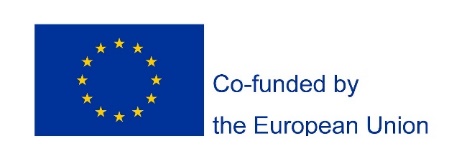 Work package (WP) 2: The development of UNI-TEL training path (e-course)
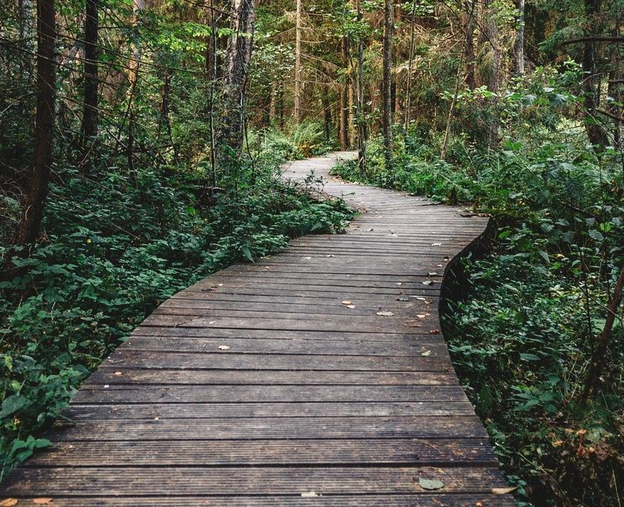 University of Turku, Finland (P2)
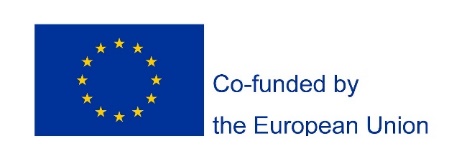 WP2 contributes to enhance skills and competences of 		professors/lectures                               instructional designers on innovative collaborative ICT-based practices as a means to increase curriculum modernisation and internationalisation.
General learning objectives of the course
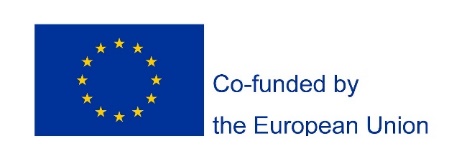 Pedagogy Industry-relevant, working life oriented pedagogies such as project-based learning and problem-based learning

Technology To learn the principles of digitalization and enabling technologies that lead to innovative pedagogical practices;

Process development To learn technologies, protocols and tools for applying ICT in processes and services;

Transformation, change To be able to implement a project for the digital transformation of a process, area, or department.
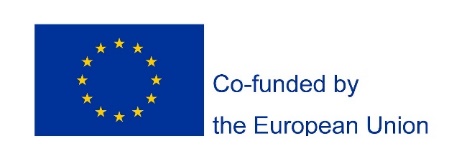 Structure of the training path (e-course)
Webinar
Webinar
Webinar
Face to face session in own university
Face to face session in own university
INDIVIDUAL PROJECT WORK/PLAN supported by the course assignments
TOTAL DURATION: 4 MONTHS
36 video-audio lessons
6 modules (agreed together with all partners)
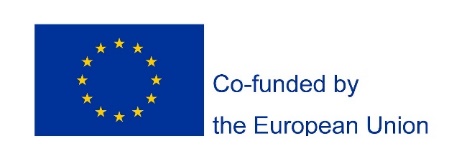 Target audience (participants) of the designed course: 

The training is designed for 91 participants 

at least 13 participants from each Iranian partner institution

70 % professors/lecturers, 30 % technical staff/instructional designers
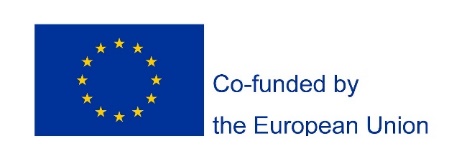 WP 2.4 Development of the UNI-TEL e-course
BY UTILIZING THE RESULTS OF WP1:

EU HEIs and Iranian HEIs will co-develop the syllabus and learning material according  the training path (WP2.1): 
audio/video lessons, 
presentations, 
videos, 
quizzes, 
questionnaires, 
projects, 
additional learning resources and 
literature.
PEDAGOGICAL CONTENT
TECHNOLOGICAL CONTENT
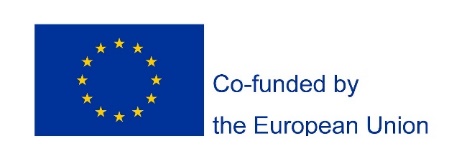 SUGGESTION OF E-COURSE’S MODULES AND TOPICS – INTRODUCTION BY UTU
A suggestion for the modules:
MODULE 1: Orientation to the course and modern concepts of learning

MODULE 2: Student-centered learning in practice and in STEM

MODULE 3: Methods and tools of TEL

MODULE 4: Cooperation with the industry and working life relevant skills  

MODULE 5: Assessment and feedback as a part of teaching and learning

MODULE 6: Modernization of teaching
Next steps (1/2)
Next steps (2/2)
Discussion
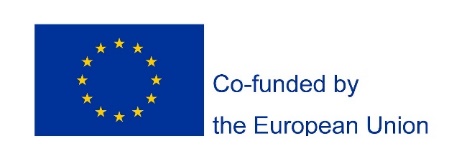 Looking forward to develop the course further with all the partners!
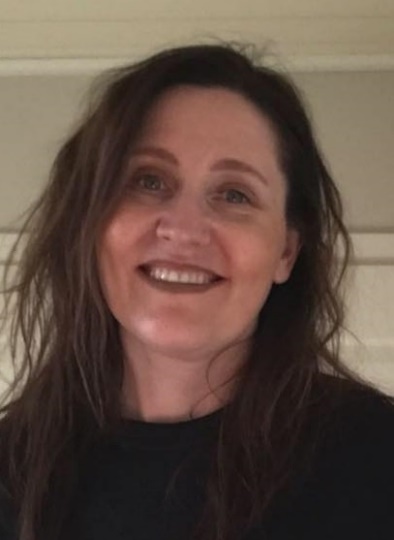 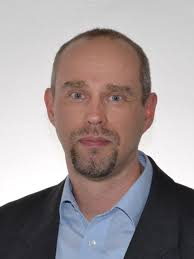 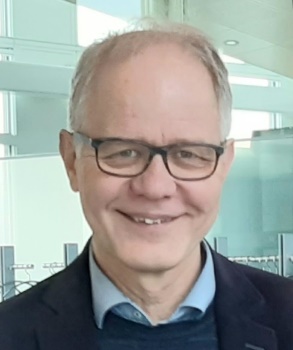 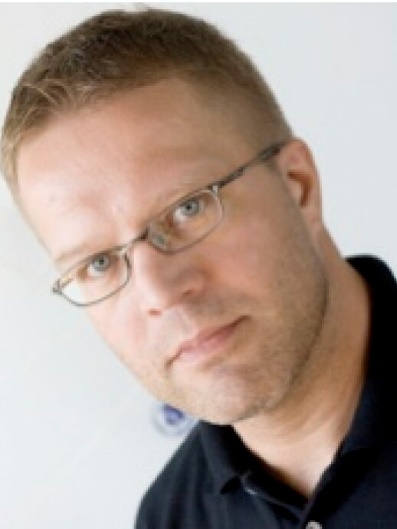 Matti Lappalainen
Heli Brander
Timo Halttunen
Pasi Malinen
University of Turku (UTU) Training Team (WP2)